Φτιάχνοντας προσκλήσεις
Τα παιδιά στη συνέχεια έφτιαξαν και τις προσκλήσεις της θεατρικής τους παράστασης
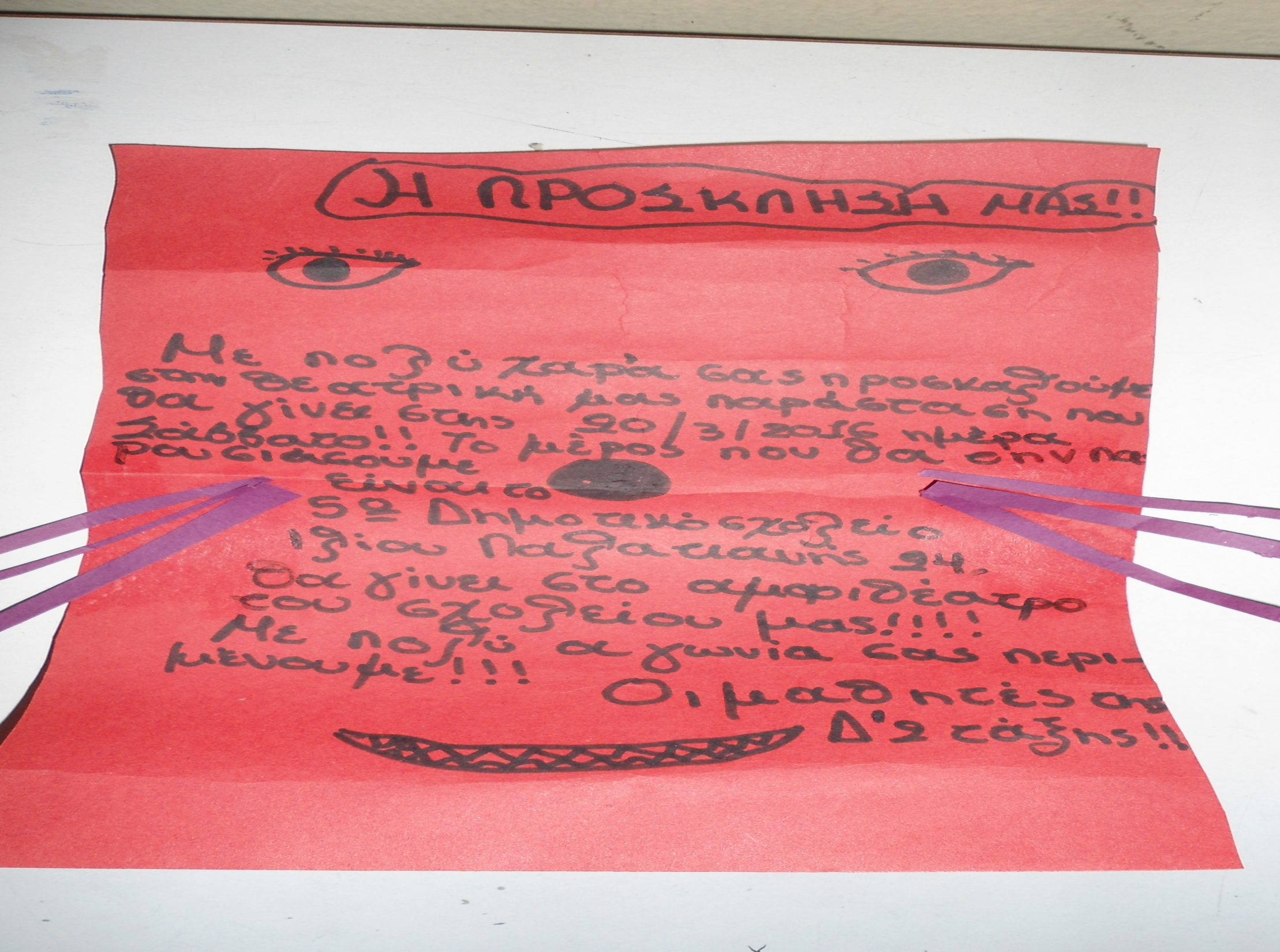 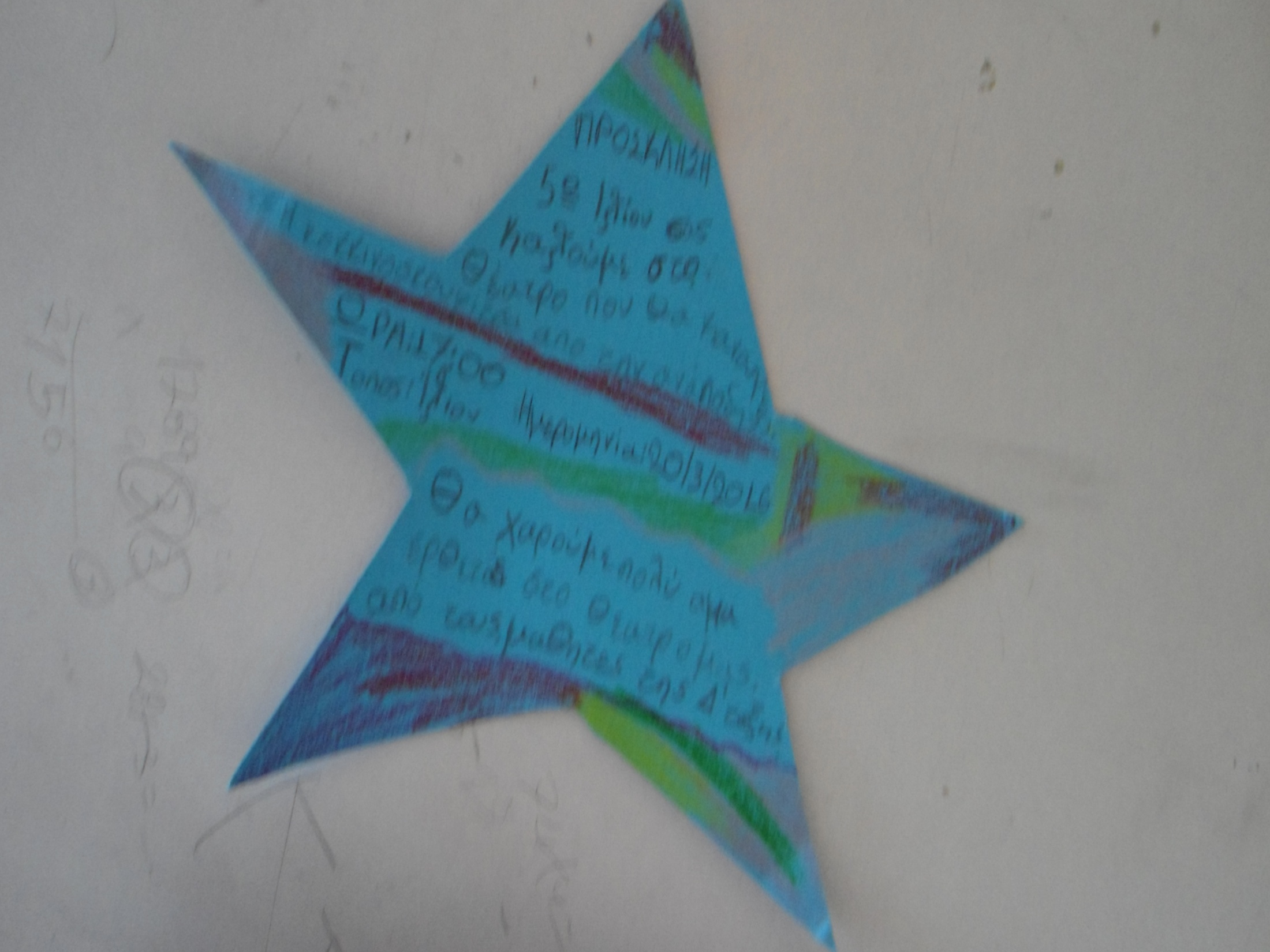 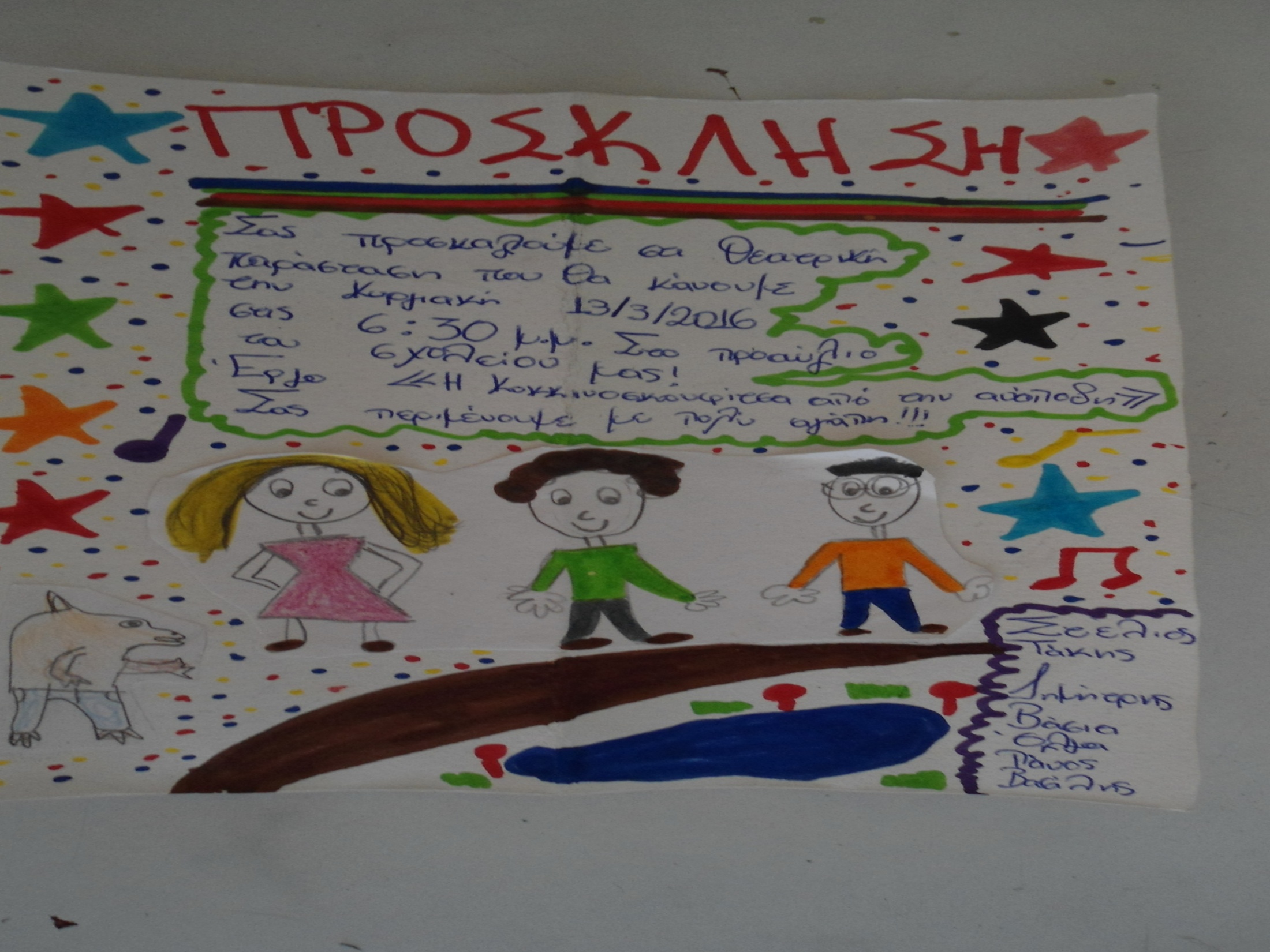 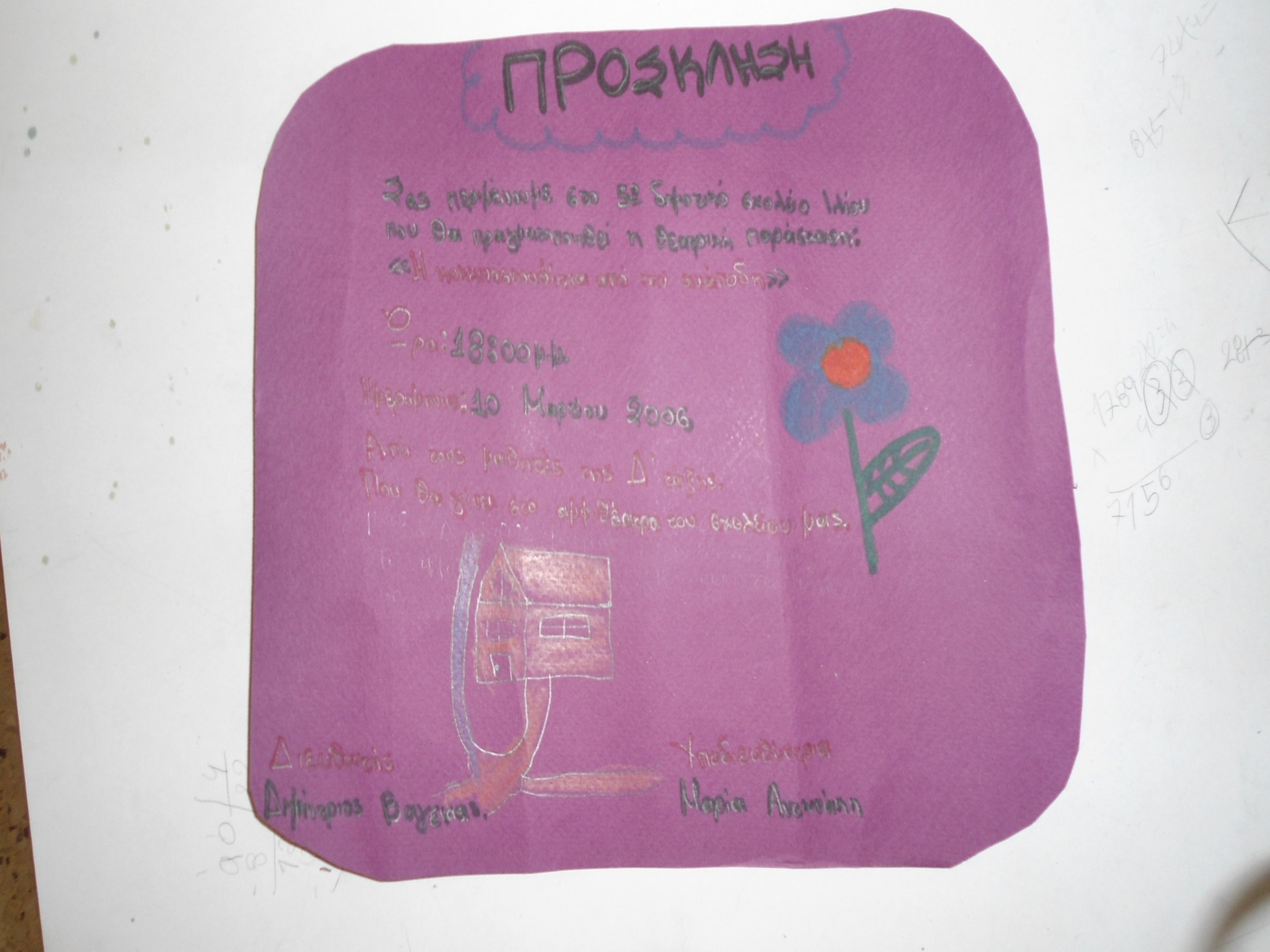